Выбери зимнюю одежду
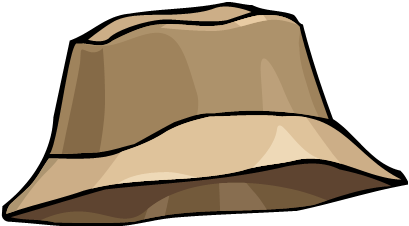 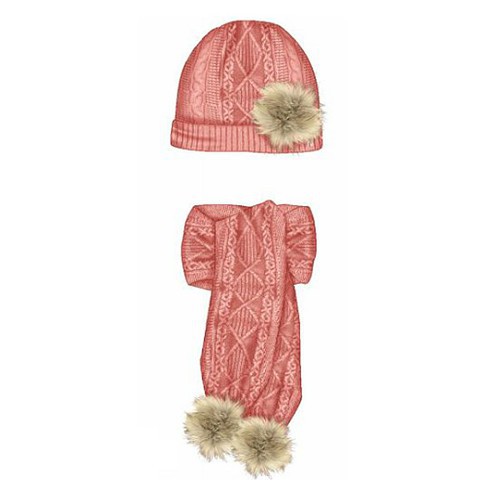 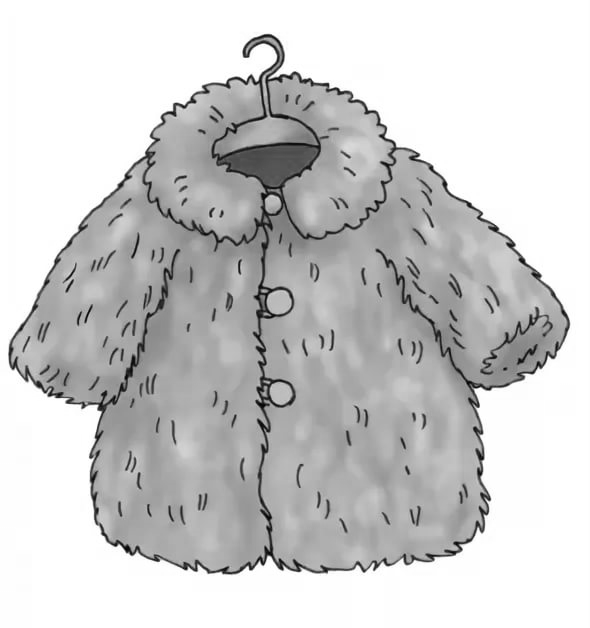 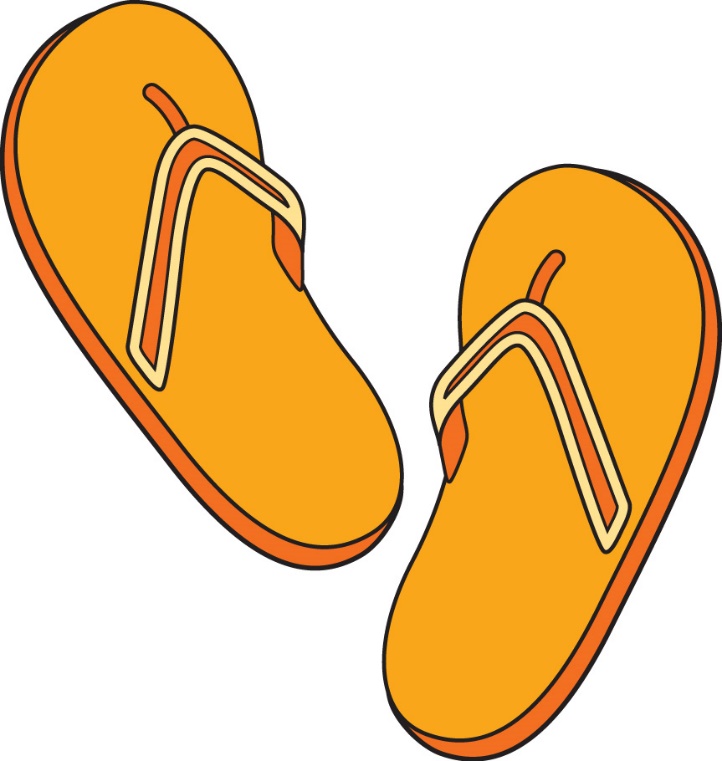 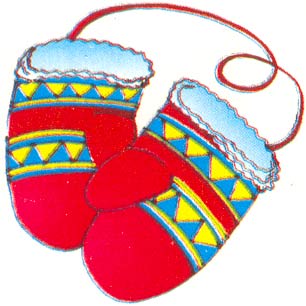 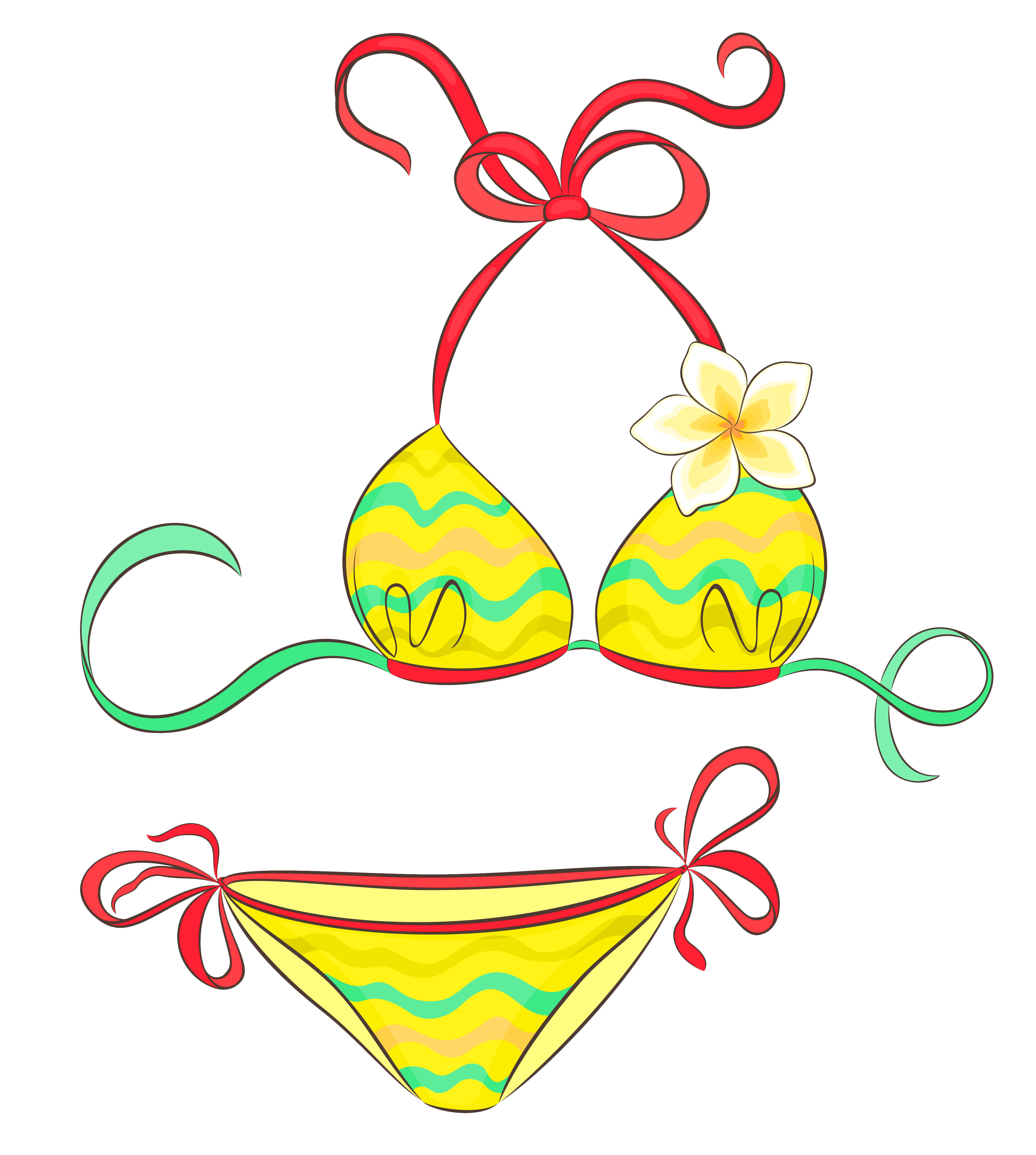 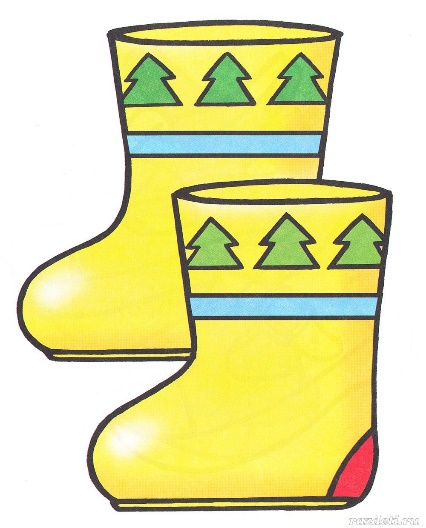